Chapter 16.2: Activation Energy
The activation energy of a reaction can be determined from the effect of temperature on reaction rate.
Important terms for this section
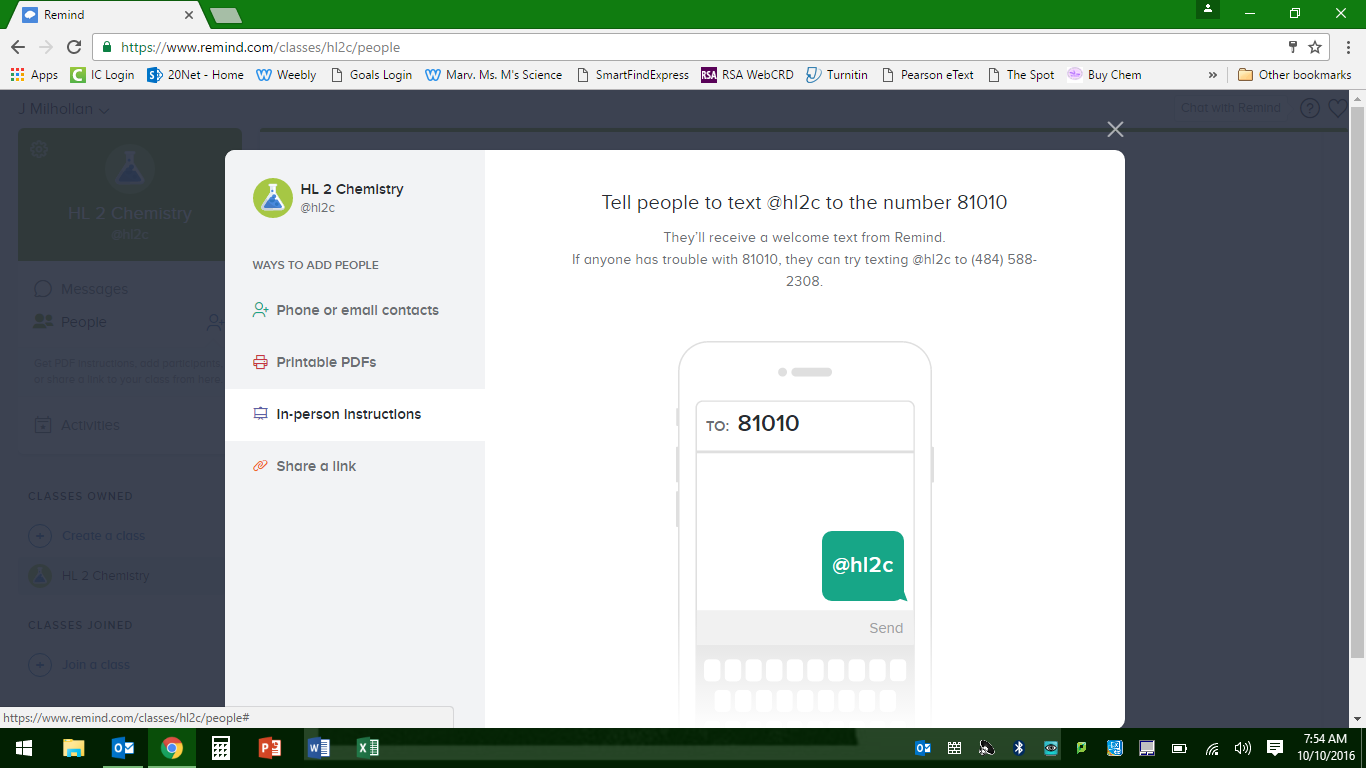 Arrhenius equation
Frequency
Orientation
Constant
Arrhenius equation
Consider a rate equation, rate = k[A][B]
As the temperature increases, the rate constant increases exponentially
The Arrhenius equation is used to model how the rate constant changes with temperature
k = Ae-Ea/RT
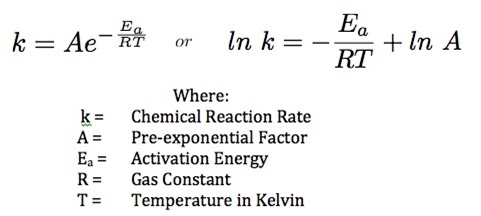 Arrhenius equation
This is the fraction of collisions that have enough E to overcome EA
A contains a factor to address that not all collisions will be in the right orientation
Called the frequency factor  or pre-exponential factor
Takes into account frequency of collisions AND the orientation of collisions
Can be considered constant
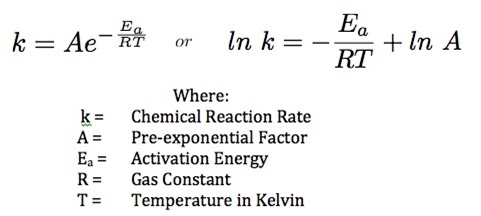 How to find EA using Arrhenius equation
Conduct a series of experiments at a range of temperatures
Calculate a rate constant, k, for each temperature
Plot a graph of ln k (y-axis) against 1/T (X-axis)
T is the absolute temperature (Kelvin)
This graph should be a straight line
The gradient on the graph is –EA/R, where R is the gas constant
The intercept of the graph on the ln k axis (y-axis) is ln A
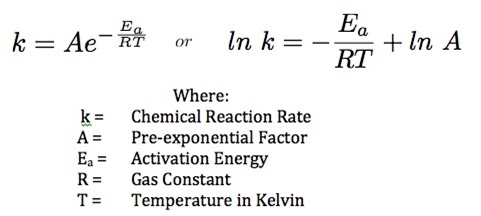 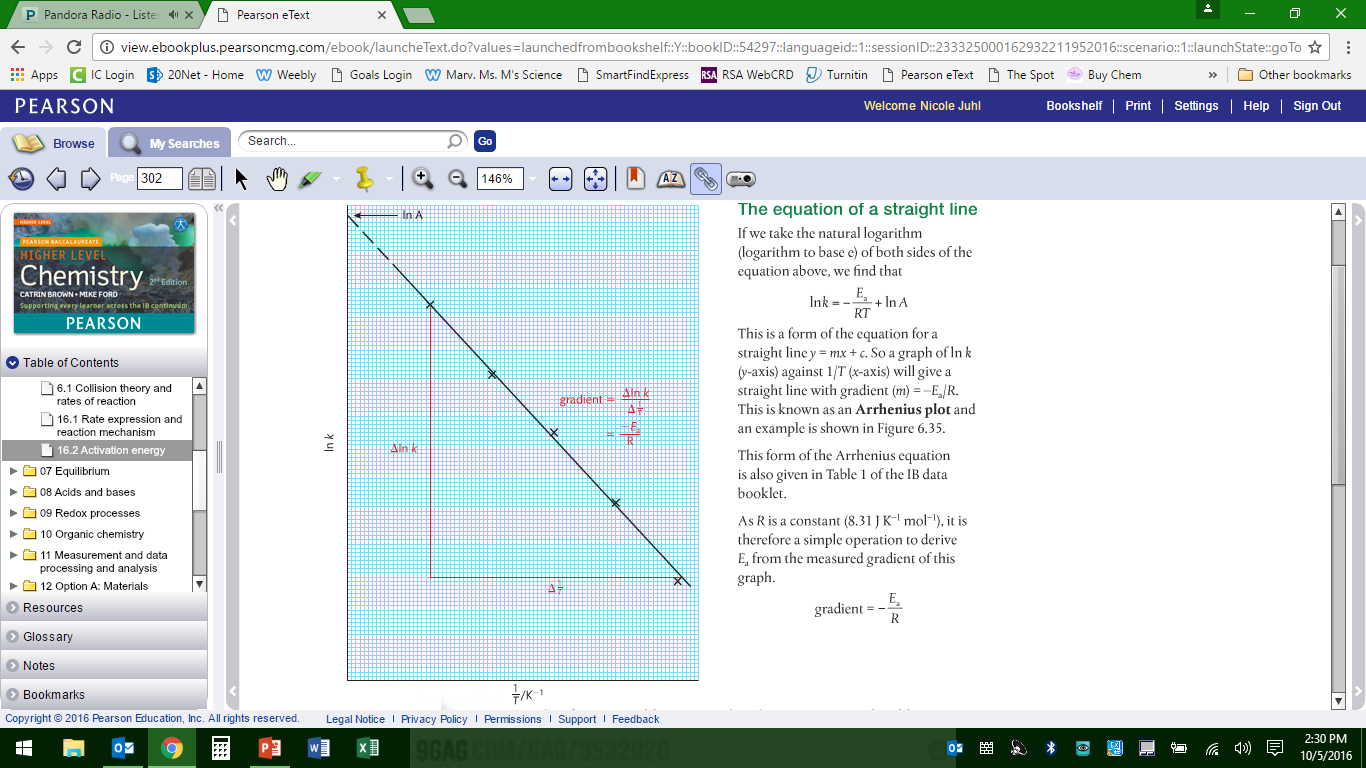 How to find EA using Arrhenius equation
In general, if all other things are equal
The higher the EA, the slower it goes
If 1/(eEa/RT)
Then if EA is larger
Then e is larger
AND 1/e is smaller so k is smaller
The value of A will be smaller for more complex molecules
More specific collisions have to occur
A catalyst makes EA smaller and thus, k bigger
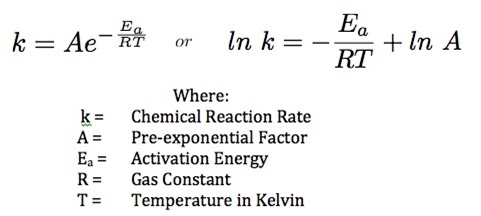